Unit 1 – Chapter 1
INTERNET AND WWW
OBJECTIVE
Understand concept of Internet and world wide web, their applications.
List the services provided by Internet Service providers with examples.
Define domain name server and list various domains.
Understand the concept of Internet address.
Understand the function of a URL and web browsers.
Use different web browsers.
Use the search engines to search for required information over the internet.
Understand the need and use of a web server and proxy server.
INTRODUCTION TO INTERNET AND ITSAPPLICATIONS
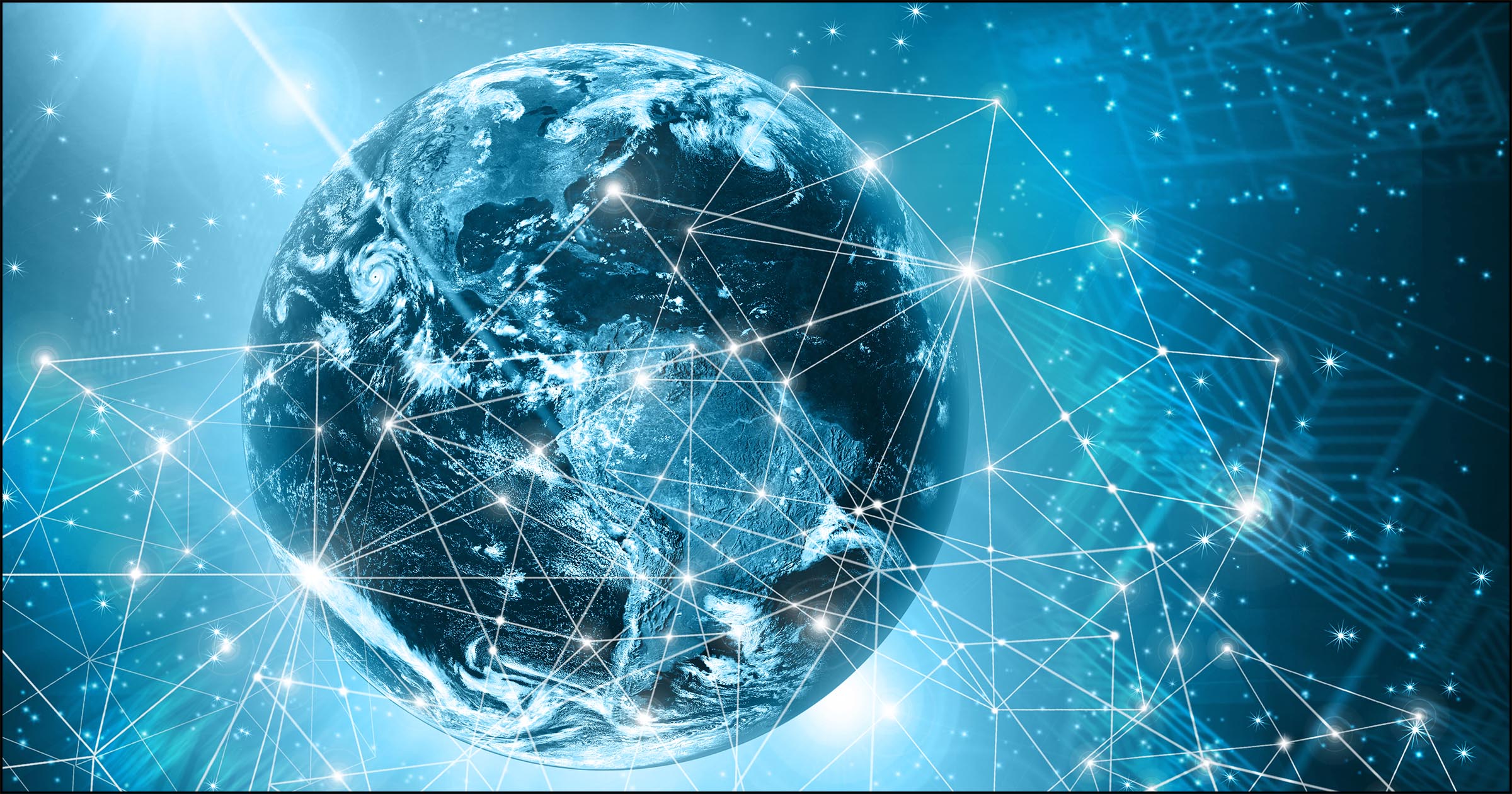 Internet is ---
A computer network consisting of a worldwide network of computers that use the TCP/IP network protocols to facilitate data transmission and exchange.
The Internet is a global system of interconnected computer networks that use the standard Internet Protocol Suite (TCP/IP) to serve billions of users worldwide.
The term Internet actually refers to the combined collection of academic, commercial, and government networks connected over international telecommunication backbones and routed using IP addressing.
Applications of Internet ---
E mail (Electronic mail)
Email was invented by Ray Tomlinson in 1972.
Electronic mail is a method of exchanging digital messages from an author to one or more recipients.
An email message consists of three components, the message envelope, the message header, and the message body.
Email message body contains text (7bit ASCII) as well as multimedia messages. These processes are declared in Multipurpose Internet Mail Extensions (MIME)(allow images, audio, video to transfer). MIME is set of RFCs (Request for Comment)
Network based emails are exchanged over the internet using the SMTP (Simple Mail Transfer protocol).
Email addresses (both for senders and recipients) are two strings separated by the character "@" (the "at sign"): such as user@domain
The right-hand part describes the domain name involved, and the left-hand part refers to the user who belongs to that domain.
An email address can be up to 255 characters long and can include the following characters:
Lowercase letters from a to z;
Digits
The characters ".","_" and "-" (full stop, underscore, and hyphen)
In practice, an email address often looks something like this:
fname.lname@provider.domain
E Commerce
Electronic commerce can be defined as use of electronic communications, particularly via the internet, to facilitate the purchase/sale of goods and services. E-commerce includes all forms of electronic trading including electronic data interchange (EDI), electronic banking, electronic mail and other online services.
E transactions are of two categories. – virtual products like policies and actual retail products.
Most of e transactions of actual products involve physical transportation of goods which are purchased over the electronic media.
Online retailing has gained a name of E tailing.
electronic commerce was identified as the facilitation of commercial transactions electronically, using technology such as Electronic Data Interchange (EDI) and Electronic Funds Transfer (EFT).
Electronic commerce of the modern era (post 1990) includes technologies like enterprise resource planning (ERP), data warehousing and data mining.
Types of E-Commerce Models
1. Business to Business
This is Business to Business transactions. Here the companies are doing business with each other. The final consumer is not involved. So the online transactions only involve the manufacturers, wholesalers, retailers etc.
2. Business to Consumer
Business to Consumer. Here the company will sell their goods and/or services directly to the consumer. The consumer can browse their websites and look at products, pictures, read reviews. Then they place their order and the company ships the goods directly to them. Popular examples are Amazon, Flipkart, Jabong etc.
3. Consumer to Consumer
Consumer to consumer, where the consumers are in direct contact with each other. No company is involved. It helps people sell their personal goods and assets directly to an interested party. Usually, goods traded are cars, bikes, electronics etc. OLX, Quikr etc follow this model.
4. Consumer to Business
This is the reverse of B2C, it is a consumer to business. So the consumer provides a good or some service to the company. Say for example an IT freelancer who demos and sells his software to a company. This would be a C2B transaction.
Video Conferencing
Video conferencing or video teleconference is a set of telecommunication technologies which allow one or more locations to transmit and receive video and audio signals simultaneously. This is known as visual collaboration.
Simple analog video conferencing is achieved by two closed circuit television systems connected with coaxial cables or Radio Waves. 
This type of communication was established from 1968
The components required for a videoconferencing system include:
Video input : video camera or webcam
Video output: computer monitor , television or projector
Audio input: microphones, CD/DVD player, cassette player, or any other source of audio outlet.
Audio output: usually loudspeakers associated with the display device or telephone
Data transfer: analog or digital telephone network, LAN or Internet
There are basically two types of video conferencing systems:
Dedicated systems: all required components (i.e. software and hardware based codec, control computer and video camera, electrical interfaces) packed in a single console application.
They include large group, small group, portable and non portable video conferencing systems.
Desktop Systems: add ons to normal computing systems transforming these systems to videoconferencing devices.
There are following layers in the video conferencing technology –
o User interface
o Conference control
o Control or signal plane
o Media plane.
Problems faced by video conferencing
Echo: echo is defined as reflected source wave interference with new wave created by the source. i.e. signal coming out from the source interferes with newly coming source and generating unwanted input signal. This may result into remote party receiving their own sounds again. This can be avoided by using an algorithm called as AEC (Acoustic Echo
cancellation).
Eye contact : in videoconferencing, due to time delays and parallax, communicators have a feel of the other party avoiding eye contact and can result into issues in professional communication. This can be avoided by using special stereo
reconstruction technique.
Signal latency: The information transport of digital signals in many steps needs time. In a telecommunicated conversation, an increased latency larger than about 150-300ms becomes
noticeable and is soon observed as unnatural and distracting.
telnet
Telnet is a network protocol used in any network (internet or LAN) for bidirectional text oriented communication. 
Telnet standard was defined in 1973.
Original purpose of the telnet protocol was to login to the remote computers on the network.
telnet protocol uses ‘virtual terminal’ to connect to the remote hosts.
Virtual terminal is a application service that allows host in a multi terminal network to  communicate with other hosts irrespective of terminal type or characteristics.
Telnet uses the TCP protocol for transmission of 8 byte data.
telnet is a client server protocol, which is based upon reliable connection oriented communication transport and basic use of telnet is to make a connection to the TCP protocol.
Data transferred over telnet is vulnerable as telnet does not use any encryption technique to mask or protect the data.
Extensions to the Telnet protocol provide Transport Layer Security (TLS) security and Simple Authentication and Security Layer (SASL) authentication that address the above issues.
FTP
File transfer protocol is a simple and standard network protocols that transfers a file from one host to the other over a TCP network.
Based on client server architecture.
It is an application protocol that uses the internet’s TCP/IP suite.
Mainly used to transfer the web pages or related data from the source or creator to a host that acts as a server to make the page or file available to other hosts (uploading) or downloading programs and other files from server to a host.
When a connection is made from the client to server, it is called as control connection and it remains open for duration of session.
This connection is responsible for establishing connectivity between client and server.
Other connection opened by client (passive) or server (active) is called data connection and is used to transfer the data.
Data transfer can take place in following three modes:
Stream mode : data is sent in a continuous stream where FTP does not do any formatting.
Block mode: FTP breaks the data into several blocks (block header, byte count, and data field) and then passes it on to TCP.
Compressed mode: Data is compressed using a single algorithm.
FTP is a old protocol and is basically low in security aspect. Data transferred over FTP is not encrypted and is in clear text format.
Hence the data like usernames, passwords can be read by anyone who can capture the FTPed package. Newer versions of the protocol, however, apply secure shell protocol (SSH) and avoid all the problems faced by FTP.
Following are few types of FTP protocol with additional features:
Anonymous FTP : Users login using an ‘anonymous’ account to protect their confidential data.
Remote FTP: FTP commands executed on a remote FTP server
FTP with web browser and firewall support.
Secure FTP (SFTP, FTPS)
E business
E business is conduct of business over the internet, which includes buying and selling of goods and even services.
In other words it is application of information and communication technologies in support of all activities in business.
Applications of E business are divided into following categories –
o Internal business systems --
Customer Relationship Management (CRM)
Enterprise Resource Planning (ERP)
Human resource management system(HRMS)
Enterprise Communication and collaboration
Content management
E- mails
Voice mails
Web conferencing
Electronic commerce
B2B (business to business)
B2C (business to customer)
B2E business-to-employee
B2G business-to-government
G2B government-to-business
G2G (government-to-government)
G2C (government-to-citizen )
C2C (consumer-to-consumer )
C2B (consumer-to-business)
Few e business models are –
o E-shops
o E-commerce
o E-malls
o E-auctions
o Virtual Communities
INTERNET SERVICE PROVIDER
An Internet service provider (ISP) is a company that provides access to the Internet, hosts data, or does both.
Access ISPs connect customers to the Internet using copper, wireless or fibre connections.
Due to the increasing demand to access internet, commercial ISP came into existence in 1990.
Technologies used –
For users and small business applications -
Dial up connection
DSL (digital subscriber line)
Broadband wireless connection
Cable modem
Fibre optical connection
For medium to large businesses or for other ISPs,
DSL
Ethernet
Metro Ethernet
Gigabyte Ethernet
Frame relay
Satellite Ethernet
ISP connections –
ISPs which provide connections through phone lines like dial ups, do not seek any information about the caller’s (user of the internet) physical location or address. So, caller from any location which is in reach of the ISP, can use the services provided.
Services provided –
ISP host usually provide e mail, FTP and web hosting services. Other services can be like virtual machines, clouds or entire physical servers where clients can run their own softwares.
The ISPs are divided into three categories –
Peering : ISPs taking services from upstream and getting connected to each other to exchange data and to control network traffic through peering points, or internet exchange points.
Virtual ISP (VISP) : this is an ISP which purchases services from other ISP and gives them to the end user, without any set up of its own.
Free ISP: these are ISPs which provide services free of cost to the users and display advertisements till the users are connected. These are called as freenets.
DOMAIN NAME SERVERS
Domain Name System is –
DNS is part of a domain name system. It is hierarchical naming system built on a distributed database for resource connected to the internet or a private network.
Domain Name Server is –
Domain name system assigns domain name servers for allotting names and mapping these names to IP addresses. In other words domain
name servers are nodes of the domain name system which acts like a client server system.
Operation of DNS –
Domain name resolvers determine the appropriate domain name servers responsible for the domain name in question by a sequence of queries starting with the right-most (top-level) domain label.
INTERNET ADDRESS
Internet address follows the TCP/IP suite hence, it is also known as the IP address.
Internet address has a job of identifying a node on the network. In other words, it is a numeric lable attached to every system (computer or any other device). 
The basic function of IP address are two –
Identification of computer or node or device and location addressing.
`
IPV4 address is a 32 bit number, which uses the decimal doted notation consisting of 4 decimal numbers each ranging from 0 to 255 separated by dots.
IP addresses are binary numbers, but they are usually stored in text files and displayed in human-readable notations, such as 172.16.254.1 (for IPv4)
Although IPV4 provides 4.3 billion addresses, they are exhausted due to high demand and as a result, insufficient addresses available with IANA (Internet assigned numbers authority).
WORLD WIDE WEB AND ITS EVOLUTION
The World Wide Web, abbreviated as WWW or W3 and commonly known as the Web, is a system of interlinked hypertext documents accessed via the Internet.
With a web browser, one can view web pages that may contain text, images, videos, and other multimedia and navigate between them via hyperlinks.
In March 1989, Tim Berners-Lee wrote a proposal that referenced ENQUIRE, a database and software project he had built in 1980, and described a more elaborate information management system.
on November 12, 1990, with help from Robert Cailliau, Tim Berners-Lee published a more formal proposal to build a "Hypertext project" called "WorldWideWeb" (one word, also "W3") as a "web" of "hypertext documents" to be viewed by "browsers" using a client– server architecture.
A NeXT Computer was used by Berners-Lee as the world's first web server and also to write the first web browser, WorldWideWeb, in 1990.
On August 6, 1991, Tim Berners-Lee posted a short summary of the World Wide Web .
This date also marked the debut of the Web as a publicly available service on the Internet.
URL
Uniform Resource Locator (URL) is a Uniform Resource Identifier (URI) that specifies where an identified resource is available and the mechanism for retrieving it.
An example of the use of URLs is the addresses of web pages on the World Wide Web, such as http://www.example.com/.
Every URL consists of some of the following:
The scheme name (commonly called protocol), followed by a colon.
The domain name or IP address gives the destination location for the URL.
BROWSERS
A web browser or Internet browser is a software application for retrieving, presenting, and traversing information resources on the World Wide Web.
All major browsers allow users to access multiple information resources at the same time in different windows or in tabs. Major browsers include pop up blockers to prevent windows to open without users consent.
Most major web browsers have these user interface elements in common:
o Back and forward buttons to go back to the previous resource and forward again.
A history list, showing resources previously visited in a list
A refresh or reload button to reload the current resource.
A stop button to cancel loading the resource.
A home button to return to the user's home page 
An address bar to input the Uniform Resource Identifier (URI) of the desired resource and display it.
A search bar to input terms into a search engine
A status bar to display progress in loading the resource and also the URI of links when the cursor hovers over them, and page zooming capability.
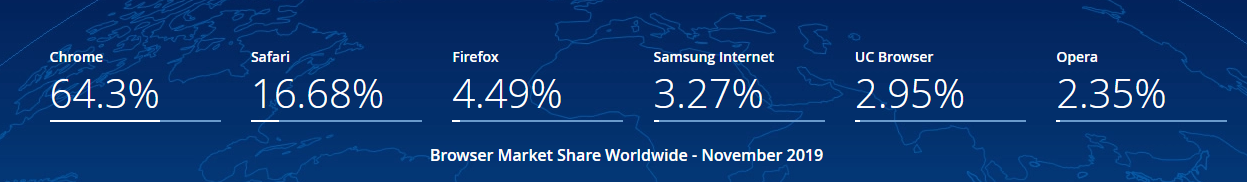 Internet Explorer
Internet Explorer (IE) is a World Wide Web browser that comes bundled with the Microsoft Windows operating system (OS). The browser was deprecated in Windows 10 in favor of Microsoft's new Edge Browser. It remains a part of the operating system even though it is no longer the default browser.
As of August 2016, Internet Explorer was the second-most widely used web browser on desktop operating systems, with 29.6% of the market
NETSCAPE NAVIGATOR
Netscape Navigator is a proprietary web browser that was popular in the 1990s. It was the most popular web browser till 2002, after which competitor browsers have taken over the market of netscape.
Netscape announced in its first press release (October 13, 1994) that it would make Navigator available without charge to all noncommercial users.
During development, the Netscape browser was known by the code name Mozilla.